Project Cost estimating, Thresholds, and Other considerations
ED VENABLE   DALE MCKEEL
Sidewalks Examples
Durham’s average 
sidewalk construction cost is $50 per Linear Foot
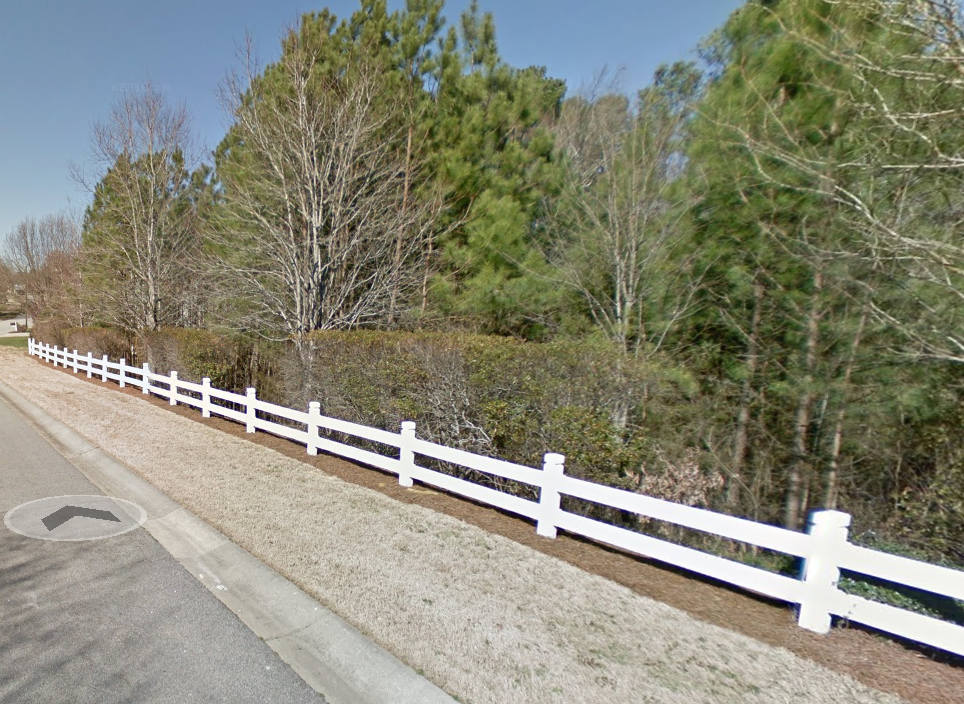 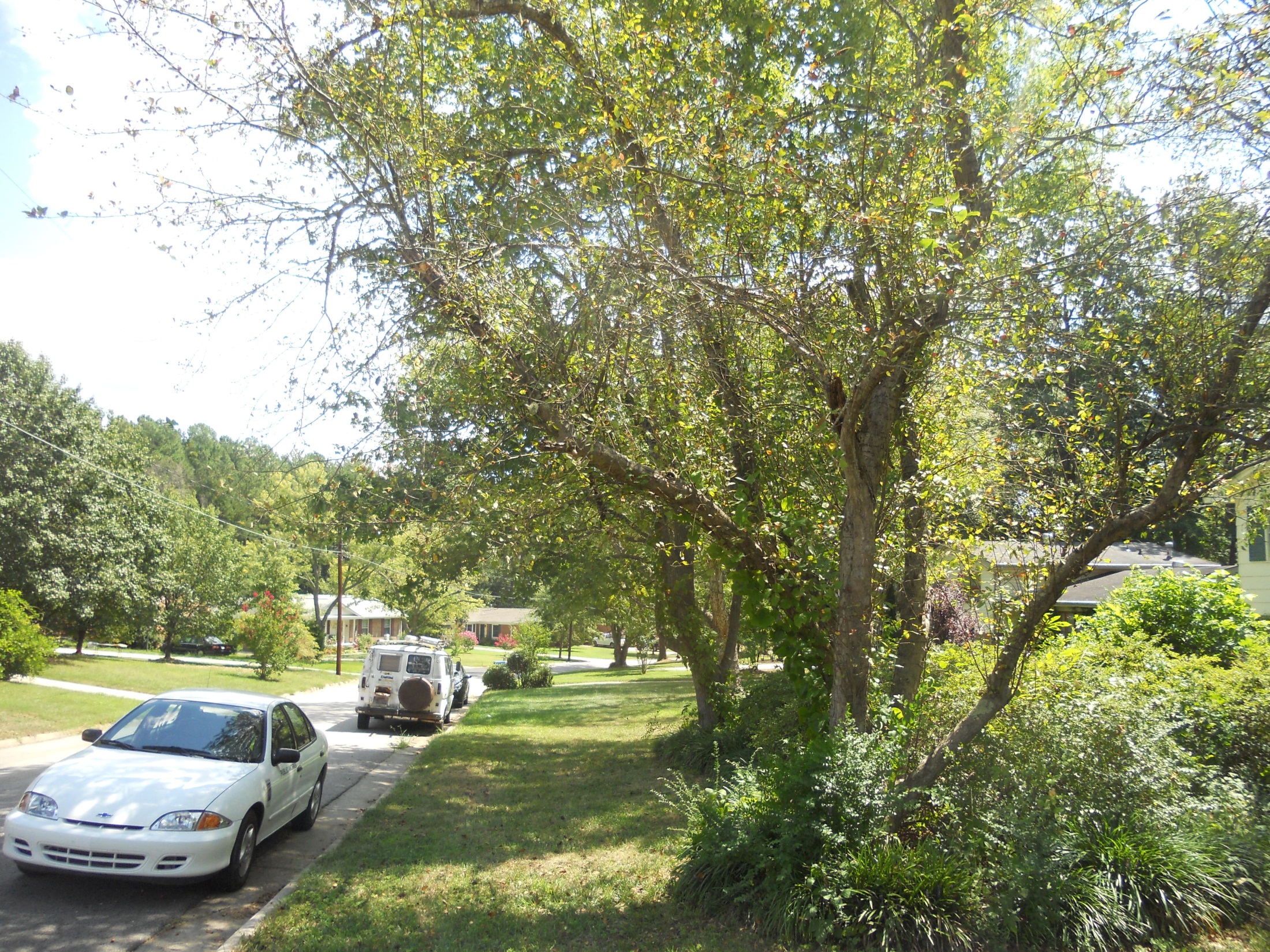 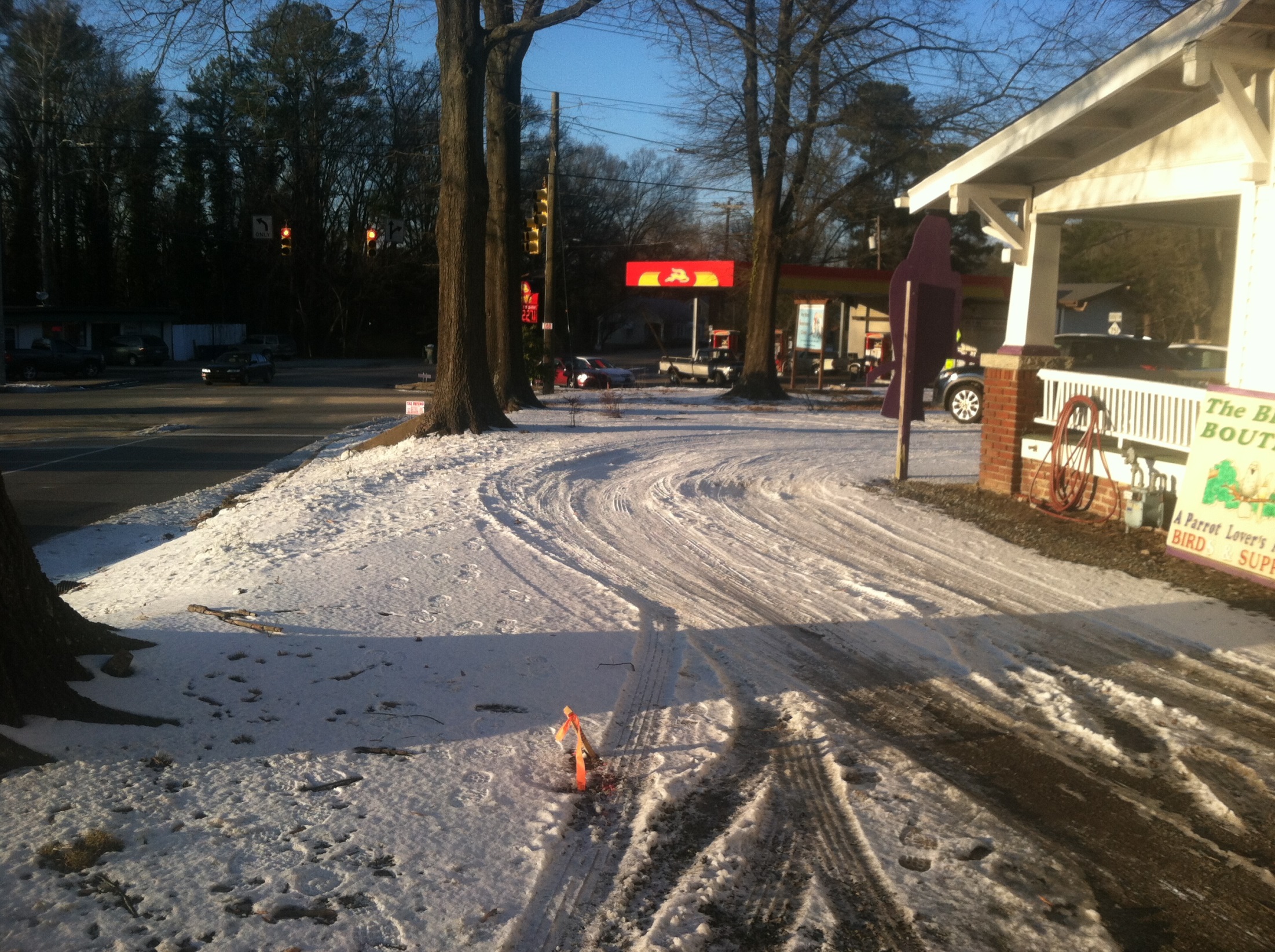 Description of Expenditures
Design
Environmental Documentation
ROW Acquisitions & TCEs
Utility Relocation (Duke Energy, TW, Frontier)
Construction & Contingency
Construction Administration & Inspection
Testing
NCDOT Staff Time Reimbursement
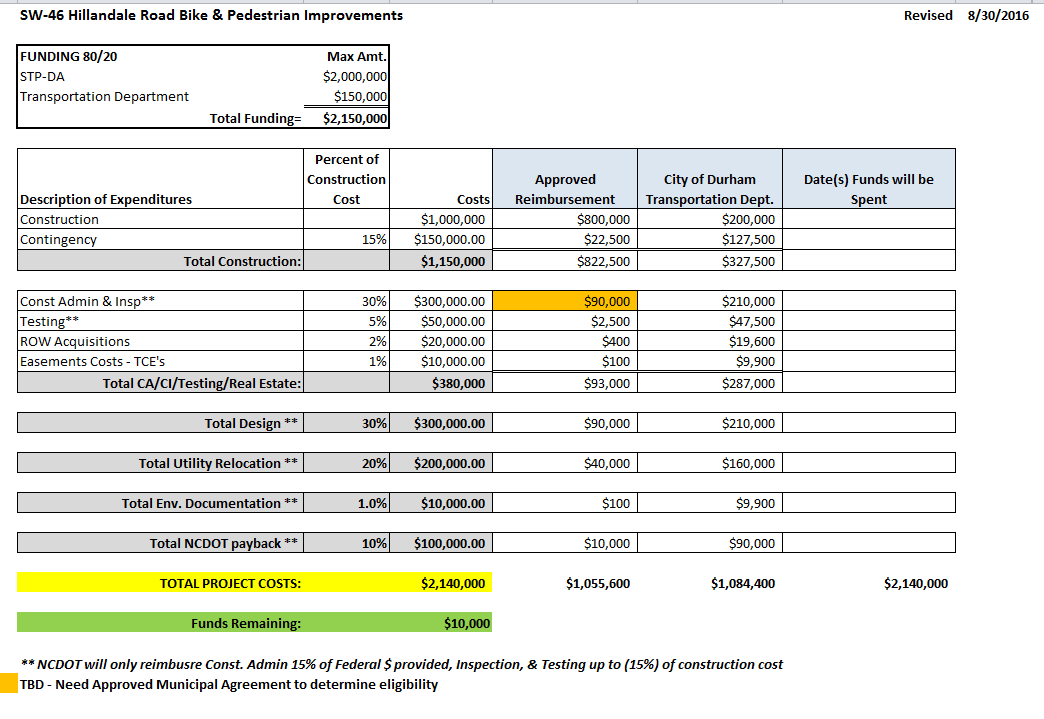 PROJECT COST THRESHOLDS
SPOT 4.0 - $100,000
City of Durham ~ $500,000
Cost estimating – Two approaches used in Durham
Cost estimating spreadsheet
Consultant estimates
Functional design process –         4 bike/ped corridors
Priority trails study
Cost estimating spreadsheet (Top)
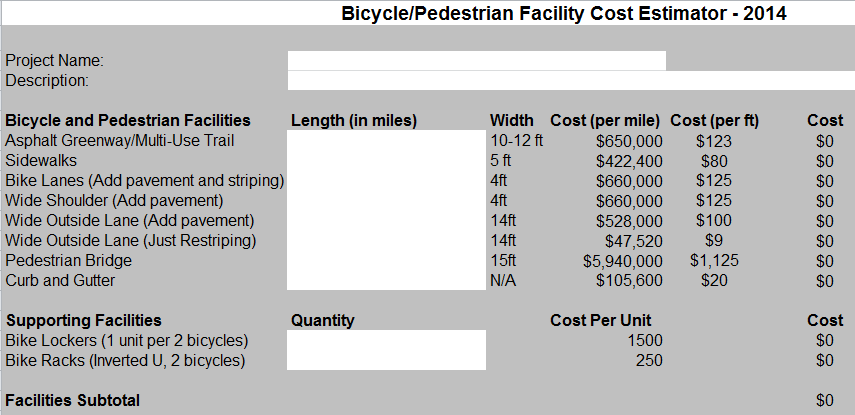 Cost estimating spreadsheet (Bottom)
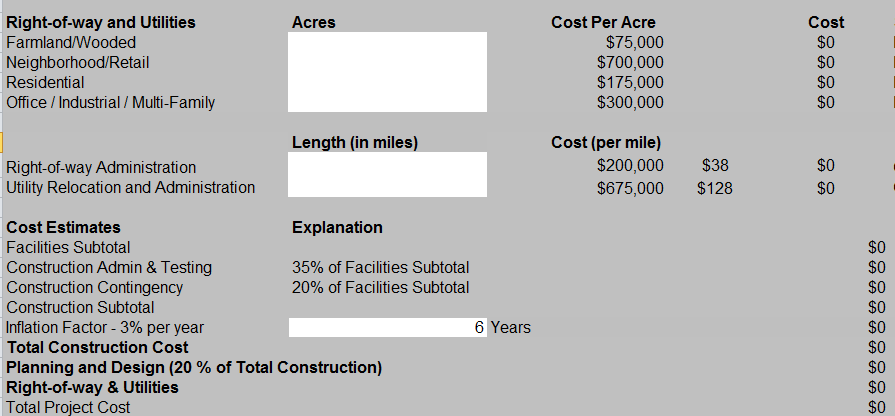 Functional design
Consultant performed the following:
Public Involvement 
Topographic Corridor Map 
Recommended Typical Sections
Permitting Assessment
Detailed Cost Estimate
Priority trails study
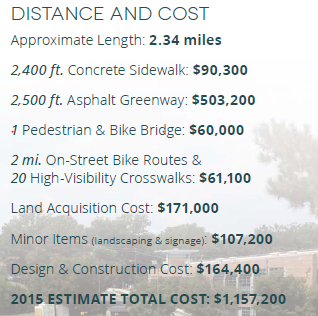 Questions?
Thank you!